Gereedschappen voor het onderhoud van je motorfiets
door Marc Meeus
De momentsleutel
Doel van de  moment sleutel
Doel: bouten met de correcte draaikracht of moment vast te zetten.
Te hard: risico op breuk of plastische vervorming
Te weinig risico op lostrillen of verschuiven van het onderdeel
Eenheid van moment: 1 Nm = Newtonmeter
Let op gebruik de juiste schaal er bestaat ook kgm en lbs.inch
Tegen kapot trekken van schroefdraad: M5 en M6 zeer kritisch, zeker in oude aluminium 
Opzoeken in tabel (zie verder) best nog stuk minder indien in oude aluminium
Wat is een moment?
Eenheid van moment N.m. Newton maal meter.
1 Newton is de kracht die wordt uitgeoefend door een massa van 0,1 kilogram (100 gram dus) onder invloed van de aantrekking van de aarde.
1 newton meter is 1 N over een afstand van 1 meter.
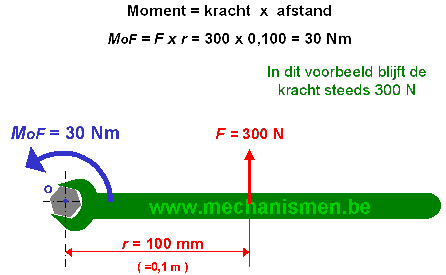 Soorten momentsleutels:1)Met automatische afslag
Eigenschappen
Laat je merken dat het moment is bereikt door een duidelijk klik
Eens goed ingesteld moet je niet aandachtig meer zijn 
Je kan snel een serie bouten met gelijk moment aantrekken
Op moeilijk bereikbare plaatsen (waar je niet kan kijken) toch een correct moment aanhalen
Let op: respecteer de draaizin (aangeduid met een pijl)  anders zet je niet vast met de ingestelde waarde!!
Instellen momentsleutel: kijk op de lineaire en de cirkelvormige (nauwkeuriger) schaal
2)Met wijzer
Eigenschappen:
Je kan bepalen met welk moment je iets lostrekt
Je weet als je al in de buurt bent van het gewenste moment
Minder kans op grote fouten (je ziet beter wat je doet)
Let ook op dat je de juiste schaal gebruikt
Meer kans op kleine fout (afwijking door niet precies loodrecht op de schaal en de wijzer te kijken)
Nadeel: je moet een duidelijk zicht hebben op je sleutel
Kwetsbaarder  gereedschap
Tabel met aanhaalmomenten: afhankelijk van de sterkteklasse van de bout
Diktelemmers of voelermaatjes
Voelermaatjes
Doel:
Nauwkeurig  spelingen meten 
Nauwkeurig spelingen instellen
Roestvrije en andere types
Moet er strak schuivend doorgaan
Nooit forceren , vooral de fijne diktes
Bestaat ook als band (0,03   0,05    0,10 mm)
Bestaat ook duimse maten: mils (=1/1000 inch)
1 mil = 0,0254 mm
Toepassingen
Zuigerveerspeling in zuiger meten
Slotspeling zuigerveer
Klepspeling controleren en regelen
Let op: bij slijtage kan je meer speling hebben dan je hebt ingesteld
Alternatieve en betere werkwijze bij slijtage :instellen met meetklok
Methode
Meetklok met magnetische voet of schroefbare voet
Zo haaks (loodrecht) mogelijk zetten op de klep(schotel)
Geeft je de werkelijke speling en niet deze van de spleet waar een voelermaat door kan!!
Indien schuin opgesteld meet je een grotere afstand dan er werkelijk is 
Werkelijke speling =gemeten speling/cos alfa
De meetklok
De meetklok
Nauwkeurigheid: 1/100 mm
Toepassing: -meting van klepspelingen-opmeten van kleptiming-diagram
	-meten van slag van wielen assen
	-meten van slag op krukaswangen (samengestelde krukas-instellen van onstekingstijdstip via de zuiger
Belangrijk: goede voet (staander) die zeer vast is gemonteerd
Speciale types meetklokken: kleine uitvoering
Toepassing: Meten axiale slag koppeling
Toepassing: Meten speling tandwielen
Toepassing: Correct opstellen werkstuk vooraf aan de bewerking
Toepassing: bij herspaken wiel
Meten van ovaliteit en coniciteit cilinder
Verschil tussen beiden
Coniciteit:
De versleten cilinder wordt wijder naar boven toe
Reden zuiger slijt het meest de cilinder af als de druk het grootst is: dus van boven in de cilinder
Ovaliteit:
De cilinder is niet meer mooi rond van vorm
Reden: de zuiger wrijft  op de cilinder vooral haaks op de zuigerpen 
De zuiger slijt het meest de cilinder uit aan de leibaankant.
Coniciteit 				Ovaliteit
Slijtage ongelijk in de cilinder
Beweging van de zuiger in de cilinder
Beugelschroefmaat (“micrometer”)
Beugelschroefmaat
Nauwkeurig meten van diameters van bijvoorbeeld assen, klepstelen, dikteplaatjes kleppen, shims,…
Nauwkeurigheid meestal 1/100 mm
Meetbereik : per 25 mmvoorbeeld 0-25, 25-50, 50-75,…
Gemakkelijk te bepalen wanneer iets te veel versleten is of ovaal
Aflezing: let op de “halve” milimeter
De vacuümmeter
Doel van de  vacuümmeter
-meerdere carburatoren mooi synchroon afstellen-let op ralenti en belasting moeten apart afgesteld worden-diagnose van een aantal storingen
Soorten:-met kwik (kwetsbaar en omvangrijk)-met wijzer (niet stabiel en af te raden)-met buisjes en metalen staafjes : beste compromis-elektronische (ook tijdens het rijden mogelijk)-opbouw/voorzet-type
Met wijzer
Carbtune
Elektronische uitvoering (LED’s)
Opbouwtype
Werkwijze
Eerst moet je zeker zijn dat alle andere factoren in orde zijn, te weten:-klepspelingen-dichtheid carburator op inlaatleiding-kleppen in goede staat (zittingen en klepstelen)-voorontsteking correct-luchtfilter proper -speling(en) gaskabel(s) correct-rijkheid mengsel correct-goede staat gasschuiven of gaskleppen (geen grote speling)
Werkwijze
Eerst  stellen we de synchronisatie bij ralenti af.De gaskabel moet hiervoor voldoende speling hebben ( het stuur verdraaien mag geen invloed hebben )We verdraaien de ralenti-aanslagschroef zo nodig bij iedere carburator.
Dan stellen we de synchronisatie af bij deellast en vollastBij het gas-geven moeten de aanwijzers met gelijke snelheid en in gelijke mate bewegen en even snel weer terug komen.We verstellen de gas(kabel)bediening per carburator.
Bij 3 en 4 cilinders is er één carburator waaraan niet wordt geregeld (is aangeduid of op te zoeken)
Controle  achteraf
Het kan interessant zijn om na een gelijkstelling van de meters het luchtfilter te demonteren en een visuele controle te doen op de stand van de gasschuiven of vlinderkleppen. Zijn deze niet in dezelfde stand(opening of spleet) bij een gelijk vacuüm dan is er een andere fout aan de motor!! Komt regelmatig voor!!!
Dit kan bijvoorbeeld ongelijke compressie zijn door slijtage of ondichte kleppen. Ook een minder goede afdichting van een van de warmte-isolerende flens tussen kop en carburator is soms de oorzaak.
Diagnose met vacuümeter
Een set vacuümmeters  wordt gebruikt om meercilindermotoren te synchroniseren.
Toch kan men er nog meer doen.
Bij multicilinders met één carburator en zelfs  bij een ééncilinder( waar synchronisatie dus niet aan de orde is) kan dit toestel zijn nut hebben.
Het is wel dat als bepaalde aflezingen in een richting wijzen, dit verder moet onderzocht worden door specifiekere apparatuur of demontage.
Volgende slides geven  verschillende situaties weer met telkens de conclusie: het is niet zo simpel in de praktijk om een onderscheid te maken!
Normale toestand: ralenti
Als de motor in goede conditie is , dan is het vacuüm in de grootte-orde van 17 a 22 inch kwik.  (0,6a 0,7 bar) De naald moet stabiel blijven.
Normale toestand: gas geven
De naald moet naar 3 gaan, dan tijdelijk naar 25- 28 (0,8 a 0,9 bar) klimmen en dan weer naar de oorspronkelijke stand terugkeren. Dit duidt dat kleppen en zuigerveren ok zijn.
Versleten zuigerveren op ralenti
De aanduiding zal lager zijn maar de naald blijft stabiel.
Versleten zuigerveren bij gas geven en lossen.
De aanduiding zal bijna naar nul gaan, dan naar  22 inch klimmen (0,7 bar) en dan weer naar de oorspronkelijke waarde
Zwakke klepveren
Als de motor veel toeren draait schommelt de naald tussen 14-22 inch kwik. (0,4 a 0,7 bar)Bij het stijgen van het toerental verergert de naaldbeweging.
Lek in inlaatleidng
Zeer lage aanduiding bijv. onder 5 inchof 0,2 bar) bij ralenti. Kan ook op te laat ontstekingstijdstip of onjuiste nokkenastiming wijzen.
Verstopte uitlaat
Eerst hoge waarde en dan terugkeer plots naar nul en daarna langzaam opbouwend naar ongeveer 16 (0,55 bar)  inch.
Link met animatie over vacuümmeter gebruiken
http://www.secondchancegarage.com/public/186.cfm
Klepveer tang
Doel: klepveer of veren genoeg indrukken om klepspietjes weg te nemen en klep te demonteren
Past niet altijd: verschillende modellen beschikbaar
Gebruik
Steeds voorzichtig want er zit veel energie in de opgespannen veer: Deze kan losspringen en ernstig je gezicht (ogen) verwonden!
Eens de spietjes bereikbaar zeer voorzichtig met fijne schroevendraaier of tang uithalen
Dan veerspanning voorzichtig lossen
Zelf geknutseld : meestal niet zo veilig!
Alternatieven: beter
Variantes klepveertang
De contacthoekmeter
De contacthoekmeter
Doel: meten hoeveel “tijd”of beter gezegd graden er beschikbaar is/zijn om de bobijn op te laden. 
Want: 1°te weinig: bobijn heeft niet genoeg energie	   2°te veel : bobijn wordt te warm en 	   	 	contactpunten branden te veel in.
Normaal kan je dat juist krijgen met de speling tussen de contactpunten op 0,4 mm te zetten.(dikte stanleymeslemmer)
Maar als deze niet vlak zijn klopt dat niet: met nieuwe punten normaal wel!!
Dus contacthoekmeter kan soms nuttig zijn.
De contacthoekmeter
Gecombineerde contacthoekmeter
Fout bij afstellen met voelermaat
De contacthoek: principe
Er is een verschil tussen contacthoek uitgedrukt in graden of in procenten, ook wel dwell genoemd. Indien in procenten gemeten wordt maakt het niet uit hoeveel cilinders er zijn. Indien in graden maakt het wel uit. Hoe meer cilinders hoe kleiner het aantal graden dat beschikbaar is. Uitgaan van 360 ° en dit  delen door aantal cilinders (vb.: 360/3=120 °) Hiervan is iets meer dan de helft (55 a 60%) beschikbaar voor gesloten punten ofwel hier circa 60-70 °. Bij een 6 cilinders is er maar 360/6=60° beschikbaar, de helft hiervan 30° graden. Dus 35° nemen.
De contacthoek zelf
De stroboscooplamp
Eenvoudige uitvoering
Graden instelbaar
Doel van de stroboscooplamp
Afstellen van de ontsteking: zowel statisch als dynamisch (=vervroeging stijgt samen met toerental)
Controle op de centrifugaalregelaar indien aanwezig of andere regeling (vb vacuumvervroeging)
Bouw : bijna altijd Xenon hoogspanningsflitslamp
Beperkte levensduur: dus maar kort effectief laten branden als je echt controleert of afstelt.
Is overbodig voor een oldtimer met alleen maar een statische afstelling en een manette aan het stuur.De statische afstelling kan met een testlampje!!
Tips over de stroboscooplamp
Allebei hebben ze een voeler die op de juiste manier over de bougiekabel moet geschoven worden(pijl!)
Ze werken bijna altijd op 12V (dus  niet op de 6V van een oldtimer) Dus voeden via aparte batterij.
Niet instelbare: ze flitsen op het moment dat de bougie vonkt en dan moet het statisch(of dynamisch)  merkteken van de ontsteking overeenkomen met een streep op het vliegwiel. 
Merkteken met tipex wit of krijt duidelijker maken en moto uit het felle daglicht plaatsen.
Belangrijk bij metingen:vergis je niet!
Type met instelbare graden:stel de graden in op de stroboscoop die je statisch of dynamisch moet hebben : nu moet het BDP teken steeds met de merkstreep overeen komen!!
Let op: ze zijn altijd geijkt voor een viertakt waarvan de bougie slechts één keer vonkt om de 720°.
Bij 1°een tweetakt,  2°een viertakt waarvan de nok op de krukas zit of 3° die gebruikt maakt van dubbele bobijn(2cil)  klopt dit niet. (Dit is telkens om de 360°)
Neem nu dat je 20° voorontsteking moet hebben, dan moet je op de strob. het dubbele dus 40° instellen!!!
De gradenschijf : controle kleppentiming
Gradenschijf
Controle kleppentiming:
Je moet weten bij welke klepspeling de opgegeven timing geldt.
Dit kan de normale klepspeling zijn of 1 of 2 mm!!
Je kan controleren of de nokkenas juist staat (opening en sluiting van de klep)
Je kan een meetklok op de klep zetten (loodrecht op de klepschotel) en het volledige kleppendiagram bekijken. Dit kan je aangeven of er eventueel sprake is van een” sportievere” nokkenas.
Klep-lichtdiagram.Op de horizontale as de krukasgraden en op de verticale de lichthoogte.
Dopsleutels
Gewone zeskant
Zeskant met afgeronde hoeken (trekt geen hoeken af)
Haaksleutels
Om ronde moeren aan te draaien
Met ronde pin
Verstelbare types
Met ronde pin verschillende diameters
Met conventionele haak
Speciale sleuteltypes
Potsleutel met uitsparingen
Sleutel met pinnen
Zuigerveerklem(band)
De rodeerstok
Werkwijze
Rodeerpasta
Bestaat in grof en fijn in die volgorde te gebruiken.
Bestaat in vet/olie oplosbaar of wateroplosbaar.
Wateroplosbaar zou minder risico zijn dat achtergebeleven resten zich in de motor verspreiden
De multimeter
Digitale:
Nauwkeuriger  en schokvaster  (+ hold-functie)
Oude analoge :
Best voor  wisselde waarden
Toepassing multimeter
Spanningsmeting
Weerstandsmeting
Een goede batterij moet na volledig opgeladen te zijn en 2 uur te wachten (afgekoppeld dus)  12,6 V of 6,3 V minimaal hebben.
Bij op middentoerental draaiende motor moet je 14  a 14,4 V of 7 a 7,2 V meten.
Spoelen van het laadsysteem: enkele ohms
Geleiding van schakelaars (“biep”)
Ontstekingsbobijn 3 a 4 ohm primair en enkele kilo-ohms secundair.
Zie toch telkens  naar gegevens van handboek
De stroomtang
De stroomtang
Multimeter niet gebruiken voor stroommeting want:1°circuit moet onderbroken worden2°stroom is regelmatig groter dan meter aankan3°kans op kortsluiting want isolatie wordt verwijderd
Ideaal meetinstrument is stroomtang
Kostprijs DC-AC tang ongeveer 50 a 70 euro
Zeer aangewezen voor controle van het laadsysteem !!
Niet aangewezen voor kleine stromen (dit is minder dan 0,5 A en om verlies op te sporen)
Moet geregeld “gereset” worden.
Accuzuurweger
Accuzuurweger
Principe:
Het zwavelzuur is zwaarder dan water.
Hoe meer opgeladen de accu hoe meer zwavel in oplossing.
De soortelijk massa van het mengsel is dan zwaarder en dan komt de vlotter wat hoger te staan
Interessant om een kapotte cel op te sporen want de spanning die je kan meten is meestal de gezamenlijke spanning.
Acculader
Acculader
Meestal te sterk van stroom voor motorfietsbatterij
Regel: laden met 1/20 tot 1/10 van de capaciteit van de accu in ampere.uur (afgekort: Ah)
Een capaciteit van 12 ampere.uur wil zegen dat de batterij 1 uur lang 12 ampere kan geven of 2 uur lang 6 ampere of 4 uur lang 3 ampere, …enz
Laad je dus een batterij van 12 ampere.uur met een stroom van 1,5 ampere moet je dus 8 uur laden (als ze volledig leeg is wel te verstaan)
Verwar de capaciteit in Ah (ampère uur) niet met de maximum stroom van de batterij in A (ampère)
Druppellader
Druppellader
Voordeel: batterij blijft in opgeladen toestand
Nadeel: batterij kan na lange tijd (mmanden)volledig alle water verdampen en zo stuk gaan
Reden: bij een wat oude batterij geven niet alle cellen evenveel spanning : de lader mindert de stroom slecht tot bijna niets (milliamperes) als de totale spanning boven een waarde komt. Als één cel zwakker is zal de ganse batterij blijven laden en “uitkoken”
Tip : enkele dagen aan druppellader en dan weer naar andere moto of gewoon afleggen.
Compressiemeter
Compressiemeter met registratie
Compressiemeter: werkwijze
Motor warm laten draaien
Ontsteking uitschakelen (best primair circuit of bougie naar massa leggen(nooit los laten hangen!))
Gas en choke volledig open draaien en dan kicken (of elektrisch) (luchtinlaat moet vrij zijn!)
De compressiedruk hangt af van de compressieverhouding en van de kleptiming en de staat van de motor: opzoeken wat constructeur zegt
De compressie moet meestal iets hoger zijn dan de compressieverhouding van de motor
Interessant om bij 2 cilinder een vergelijking te doen.
Drukverliestest
Drukverliestest: werkingsprincipe
Compressiedrukverliezen kunnen verschillende oorzaken hebben: defecten aan de cilinderkop, aan de cilinderkoppakking, aan de kleppen of aan de zuigerveren. Het zoeken naar die oorzaken kan soms langer duren dan de reparatie zelf.  Met de drukverliesmeter of lektester kan de fout door één persoon snel en exact vastgesteld en de oorzaak precies gelokaliseerd. Het principe is eenvoudig: Er wordt perslucht in de betreffende cilinder geperst, het drukverlies in percent wordt op de meetschaal afgelezen en de plaats waar de perslucht ontsnapt op grond van de geluidsontwikkeling vastgesteld.
Drukverliestest: werkwijze
De zuiger wordt heel precies op BDP gezet met beide kleppen gesloten.
Dan wordt de tester aangesloten: die heeft perslucht nodig van minimaal 4 bar
Men kijkt op de schaal hoeveel procent verlies er is en vergelijkt dat met de constructeur-gegevens.
Voordeel: motor moet niet gekickt of gestart worden.
Gesis verraad het probleem: uitlaat, carburator, carterontluchting of vuldop en eventueel radiator.
Bedankt voor je aandacht!